SARMİENTO ORTEZİ/PTB ORTEZİ MODEL İŞLEME
Prof. Dr Serap Alsancak
Doç.Dr.Senem Güner
Öğr. Gör.Enver Güven
Öğr. Gör. Ali Koray Özgün
İşaretlemeler
Lateral ve Medial Malleol
Fibula Başı
Patellar tendon
Patella
Medial Tibial Plato
1.MT Başı
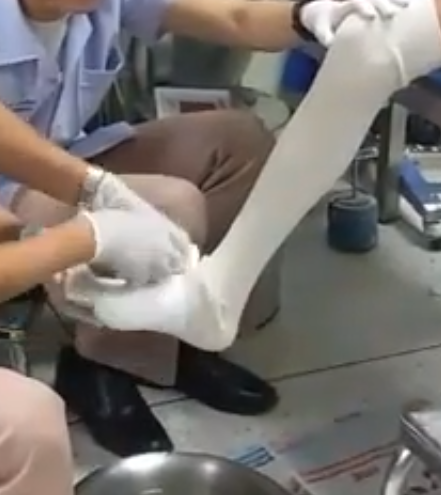 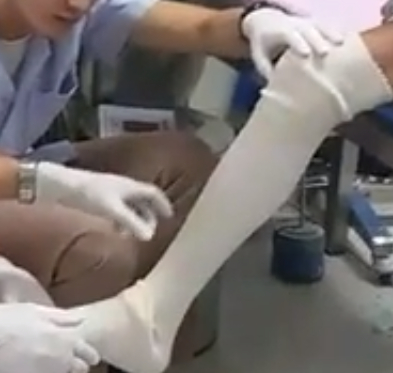 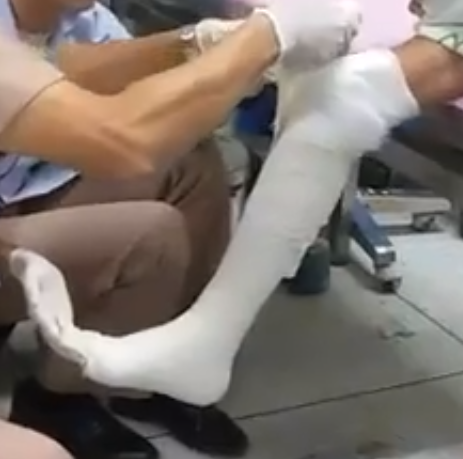 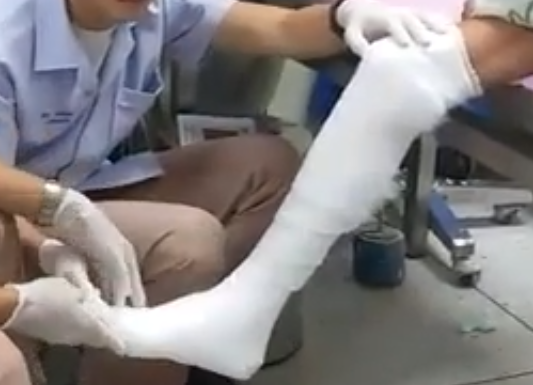 Referans noktalar belirginleştirilir
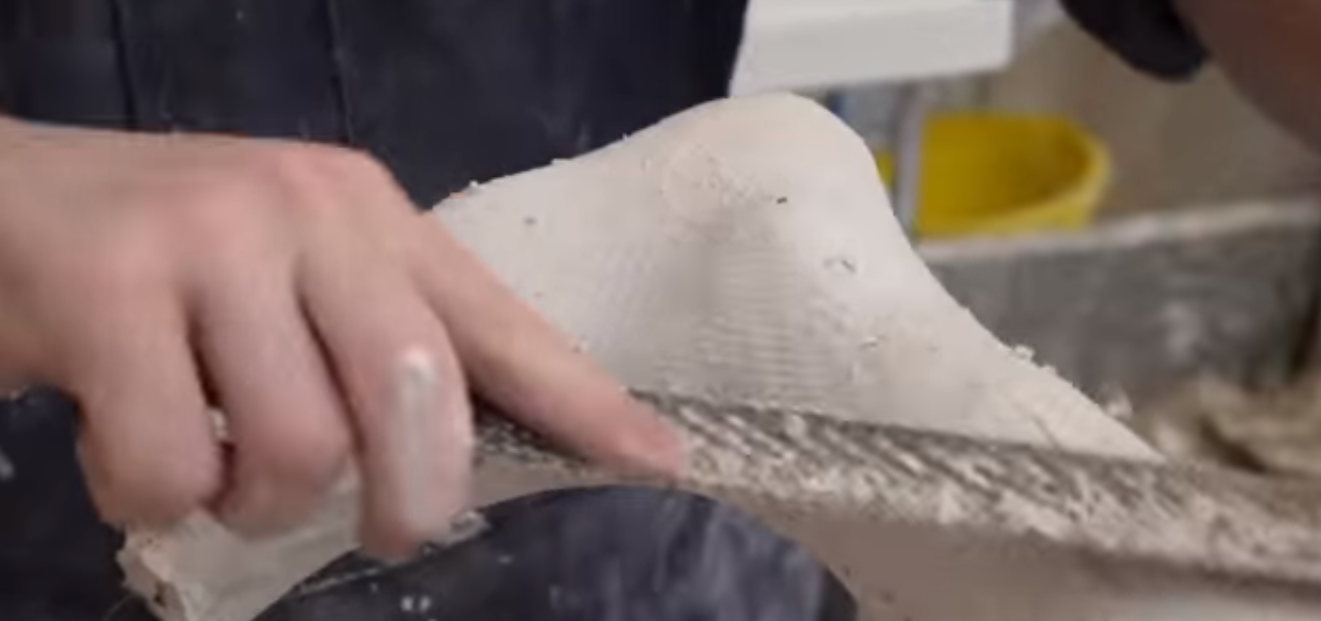 Ölçülere göre düzeltme
Ölçülerin kontrolü
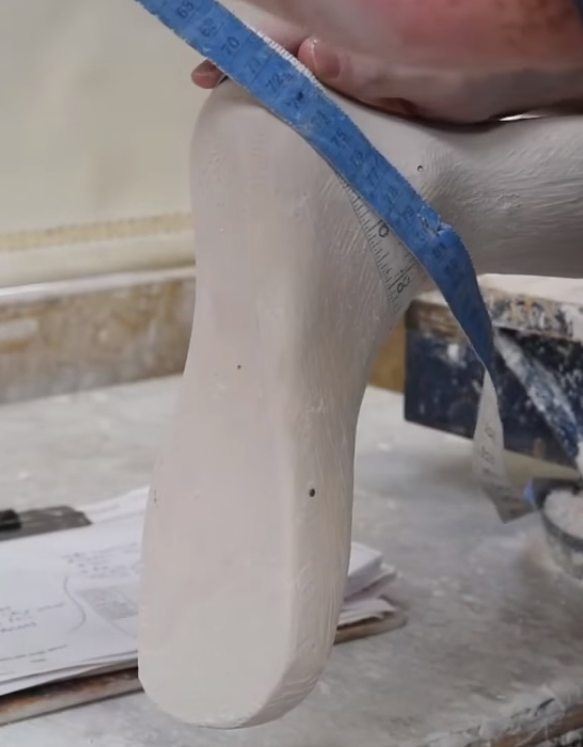 Sınırlar pozitif model üzerinde planlanır.
Dış yüzey düzgünlüğü sağlanır.
Son kontroller yapılarak bir sonraki işleme  hazır hale getirilir.